Здоровый образ жизни!
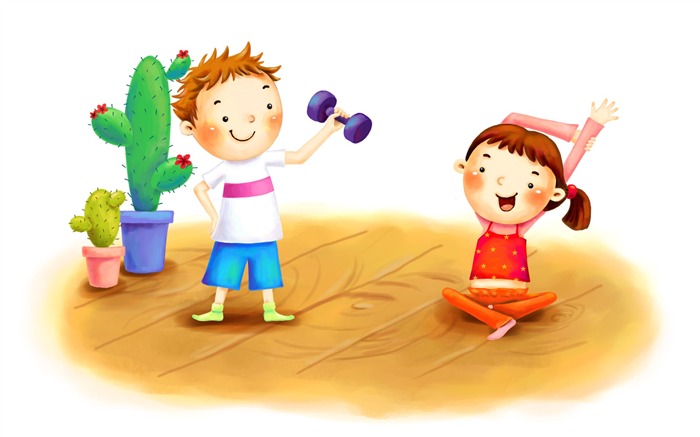 Зарядка
Разные виды спорта.
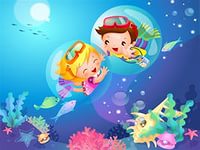 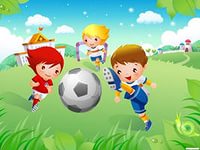 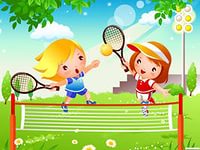 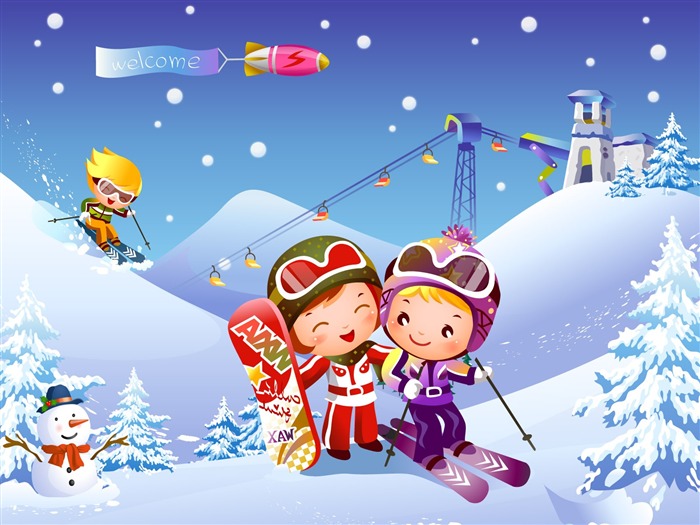 Здоровая пища.
Овощи
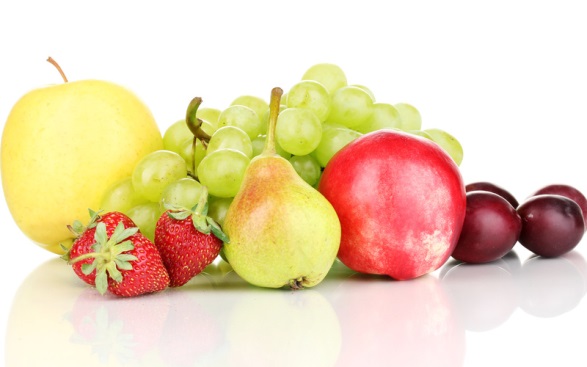 Фрукты
Здоровая еда.
Суп
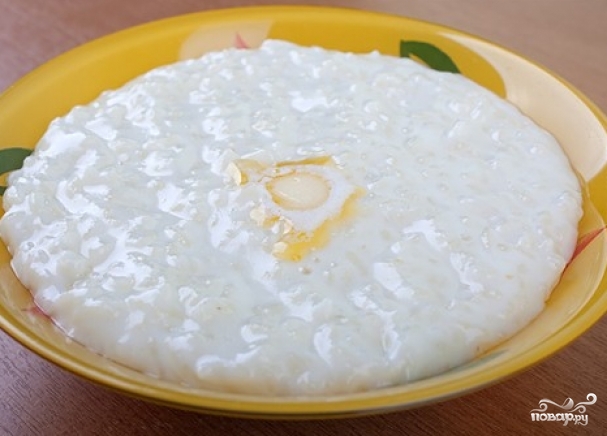 Каша
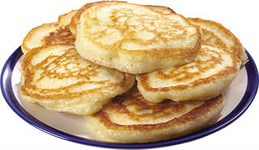 Вредная пища
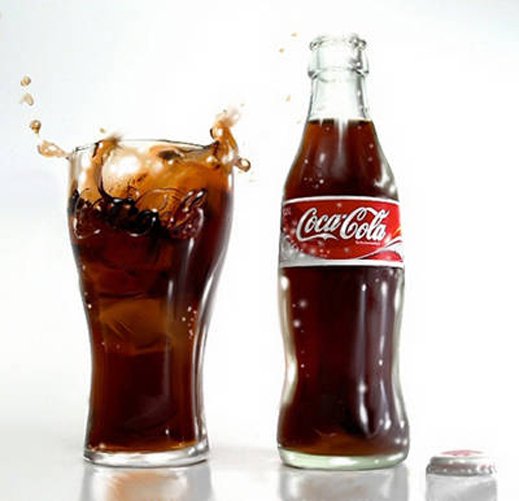 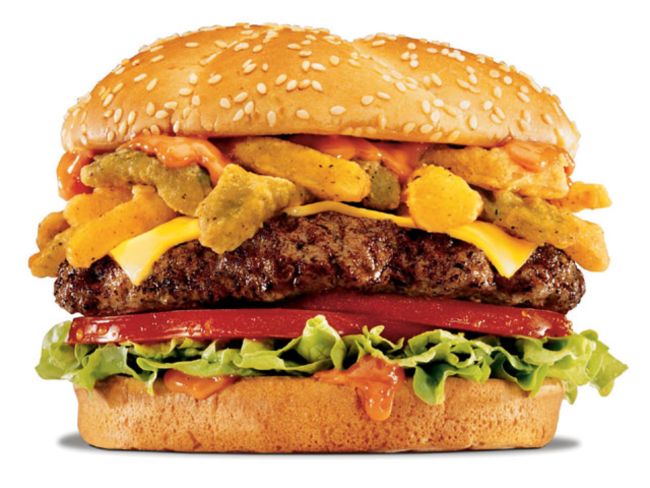 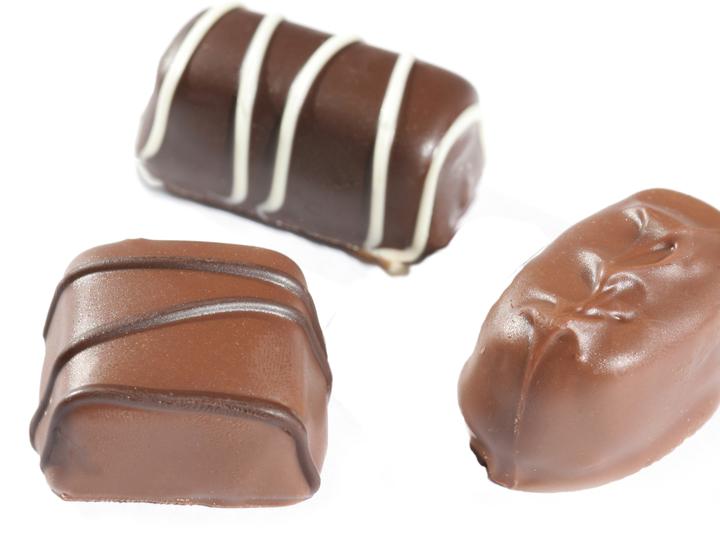 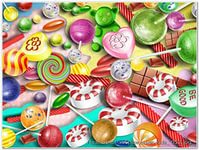 Надо умываться!
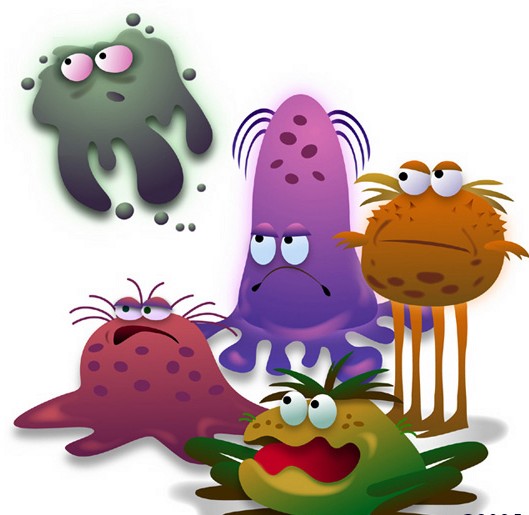 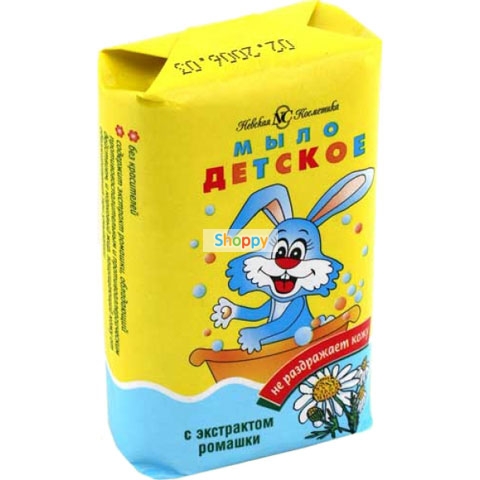 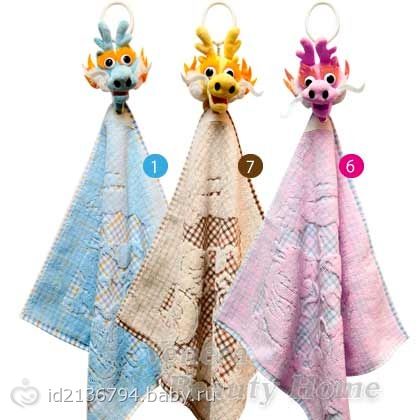 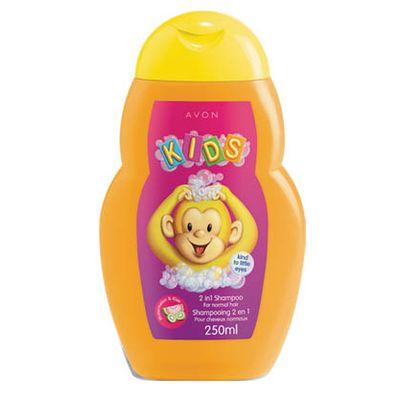 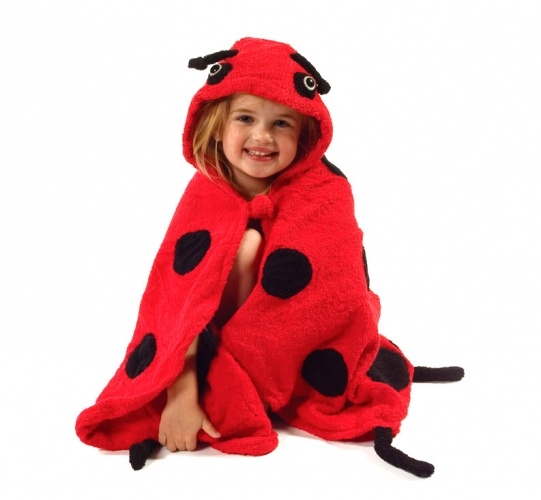 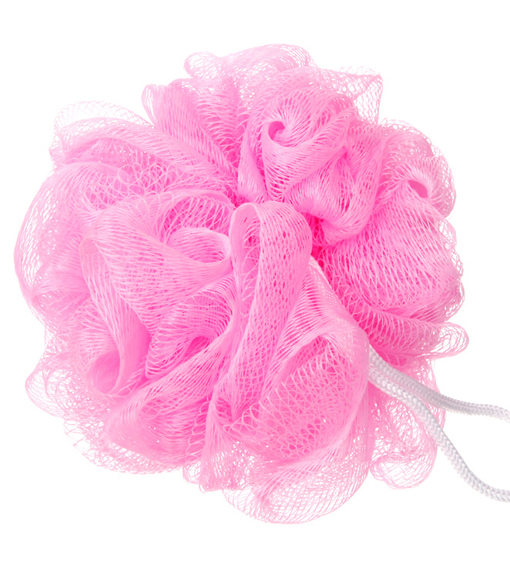 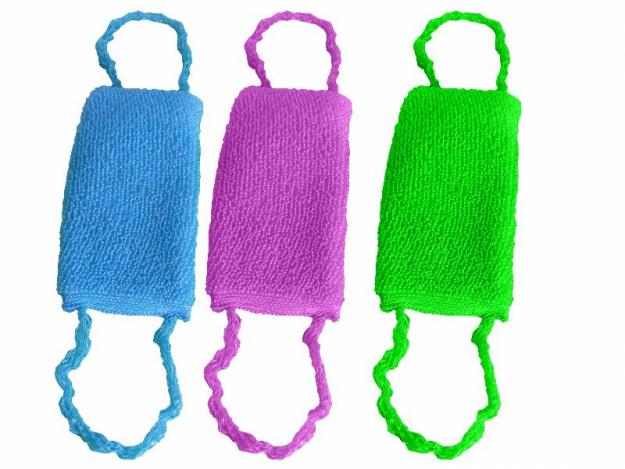 конец